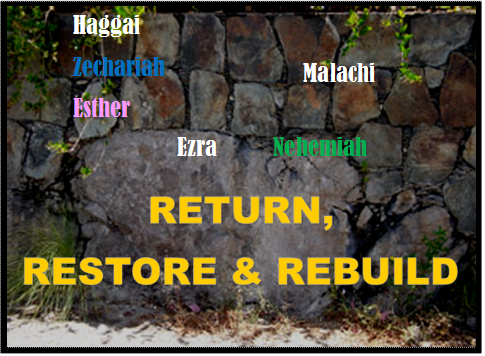 REPENT,
Here was Your Situation:
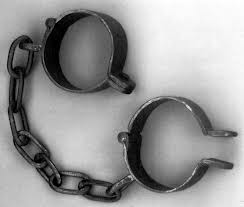 Lost

Enslaved

Captured

Imprisoned
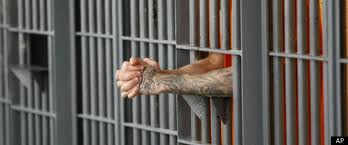 How Did you get there?
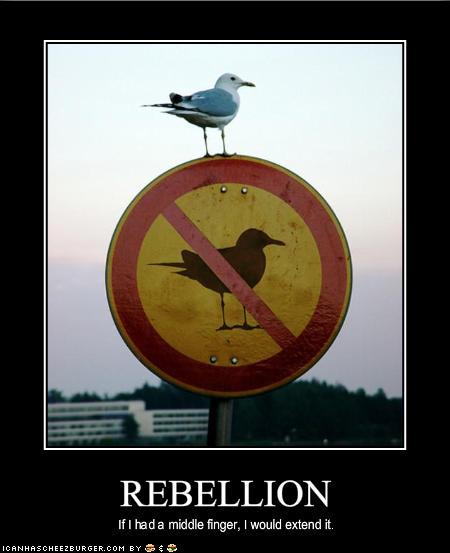 You Rebelled.

You went after other gods.

You said that what God
wants for you is not enough.
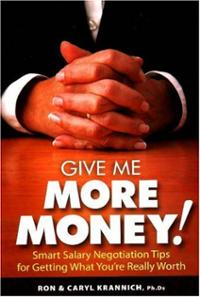 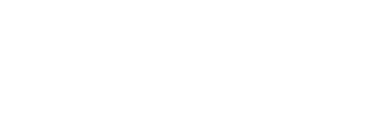 What is the solution?
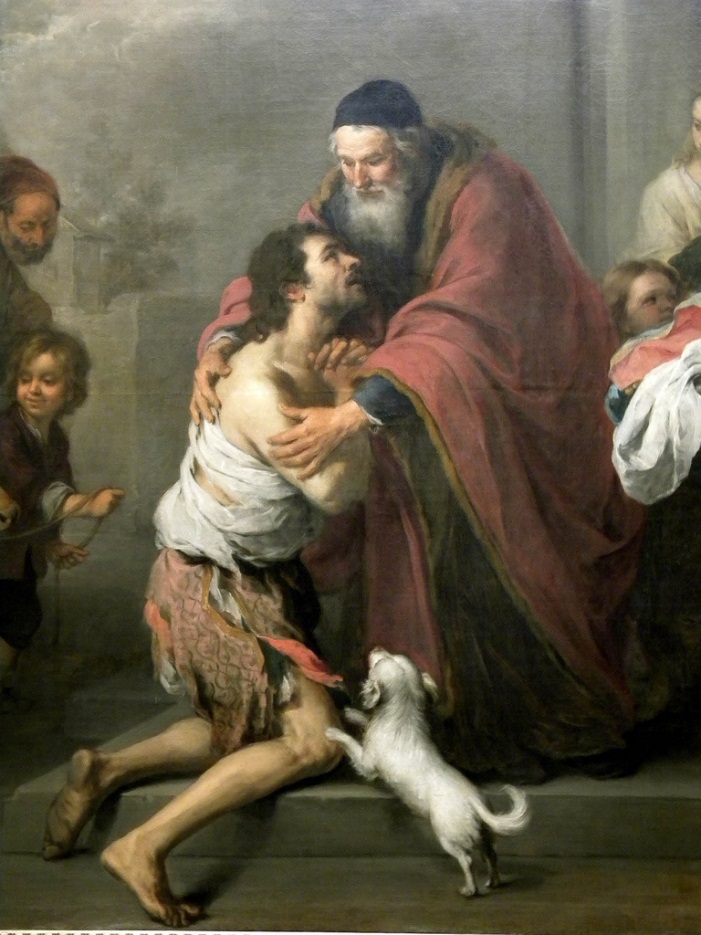 Repent and Return

       So that God can

Restore and Rebuild
Who are you?
You are people loved by God

You are Israel

You are any individual

You are the Church

You are a Church
Post-exile books
Ezra, Nehemiah, and Esther  History

Haggai, Zechariah, and Malachi   Prophets

Theme of these books:  God’s wrath is complete.  It is time for his remnant to Repent and Return so that God can Restore and Rebuild them.
Outline
Background: Deuteronomy and Jeremiah
Ezra Part I God uses Cyrus and Darius
Haggai Repent and Rebuild
Zechariah Repent, Return, Restore, Rebuild
Esther
Ezra Part II God uses Artaxerxes
Nehemiah Return and Rebuild
Malachi Repent and Restore
But… Deuteronomy 30:1-6Repent, Return, Restore, REbuild
When all these blessings and curses I have set before you come on you and you take them to heart (repent) wherever the LORD your God disperses you among the nations, and when you and your children return to the LORD your God and obey him with all your heart and with all your soul according to everything I command you today, then the LORD your God will restore your fortunes[a] and have compassion on you and gather you again from all the nations where he scattered you. Even if you have been banished to the most distant land under the heavens, from there the LORD your God will gather you and bring you back. He will bring you to the land that belonged to your ancestors, and you will take possession of it. He will make you more prosperous and numerous than your ancestors. (rebuild) The LORD your God will circumcise your hearts and the hearts of your descendants, so that you may love him with all your heart and with all your soul, and live.
Summary
The story of Judah is our story.  We, too, began as God’s people.  We, too, went after other gods and told God that what he has to give us is not enough.  We, too, rebelled.  We, like them, were lost, enslaved, and imprisoned.

But…  By his mercy and because of his love

We, too, repented and returned to God’s kingdom.  Now, God is in the process of restoring and rebuilding us into a people who will give him glory in his kingdom.

This is the message of the post-exilic books.
Historical Introduction: Ezra
Ezra 1:1-4 Cyrus says it is time to repent, to return, to be restored and to rebuild.
Ezra 1:1-3
eeeeEzra 1:1-3  Dead Sea Scrolls
[Speaker Notes: Why? Goodwill, collection of tribute, god’s favor. Almost a century later: In 407 BC, letter to Persian governor requesting that a Jewish temple at Elephantine in Egypt be rebuilt after destroyed by Egyptians in 411 BC.]
The Cyrus Cyllinder (British Museum)
[Speaker Notes: “I returned the statues of the divine patrons of every land…to their own sanctuaries. When I found their sanctuaries in ruins, I rebuilt them. I also repatriated the people of these lands and rebuilt their houses. Finally, with Marduk’s permission, I allowed statues of the dive patrons of Sumer and Akkad to be returned to their own sanctuaries.”]
Isaiah 44:26-45:7
Cyrus
Isaiah 44:24-45:4
Cyrus says:
Return, 
Rebuild
Restore!
[Speaker Notes: Inhabited, rebuilt, restored! Isaiah prophecies through Hezekiah (1:1) - 4 kings before Jehoiakim! Cyrus as shepherd, anointed. Why? So that all may know. No other Lord. Prosperity and disaster; I do all!]
Ezra 2  Captives return to Jerusalem
Ezra 3 temple foundation laid
Ezra 4  But… Satan has not taken a nap
Haggai
Message:   Build up the house of the Lord, not your own house.   (Matt 6:19-21)

Submessage:  Discouragement is not sufficient excuse to neglecting the work of the Lord.
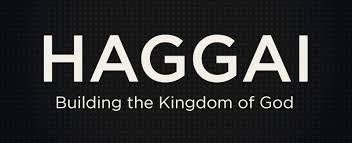 Historical Background
586 BC  Jerusalem and the temple destroyed.  

538 BC  Cyrus defeats Belshazzar and Babylon.  

537/536 BC  First wave of Jews return to Jerusalem, altar built foundation of temple is laid.  (Ezra 1:1-3:13).  Opposition arises.  Project abandoned.

521 BC  Darius I takes the throne of Persia.  Tells Judah to get back to building the temple.

520 BC  Haggai preaches.  Build the temple!
Haggai 1:1-4  The People’s Excuse
Haggai 1:2  We’re too busy to build the temple.
Q: Can you relate?

Haggai 1:3-4  Hmmm….  You seem to have time to build your house.

Haggai 1:5-6 You have 
planted much but 
harvested little.

Q: Can you relate?
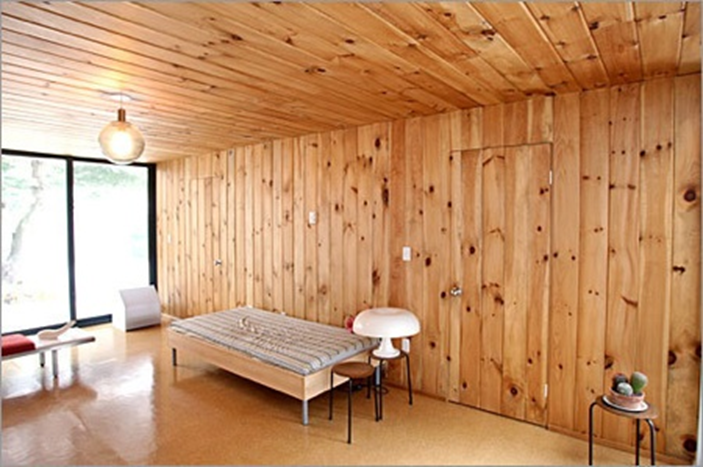 God’s Solution
“Indifference to the things of God produces calamity.”

1. Haggai 1:7 Give careful thought to your ways.

2. Haggai 1:8 Bring down timber to build God’s temple.

Haggai 1:12-15  The people obeyed, the leaders led, the people’s spirits were inspired and the work got started.
Conclusion
God wants us to repent, return, so that he can restore and rebuild.

God is already working behind the scenes and is working miracles.

But Satan is not napping.  

It is time to repent and start rebuilding!
Rebuild
Haggai 1:12-15  The people repented and the temple got rebuilt.

Result:    God:  I am with you  (Matthew 28:20)

Haggai 2:1-9    The work is hard and we humans can get discouraged, but God encourages us.

God really gets carried away with excitement when he sees his people repenting and returning so that he can restore and rebuild.
Two Great Memory Verses
Haggai 2:6 

“In a little while I will once more shake the heavens and the earth, the sea and the dry land.”

Haggai 2:8  

“'The silver is mine and the gold is mine,’ declares the Lord Almighty.”
Haggai 2:10-18 “parable  of defiled flesh
Does coming into contact with clean meat make you clean?    No!

Does coming into contact with defiled meat make you unclean?   Yes!

Defilement is a thing.  Holiness is a lack of a thing.

Sin is contagious.  Holiness is not necessarily contagious.  We need to deal with the plague of materialism.
Haggai 2:19-23
If we repent, God will bless us.

“I will shake the heavens and the earth.  I will overturn royal thrones and shatter the power of the foreign kingdoms.  I will overthrow chariots and their drivers; horses and their riders will fall, each by the sword of his brother.”